სსიპ ქალაქ თბილისის N169 საჯარო სკოლა
2024/25 სასწავლო წელი
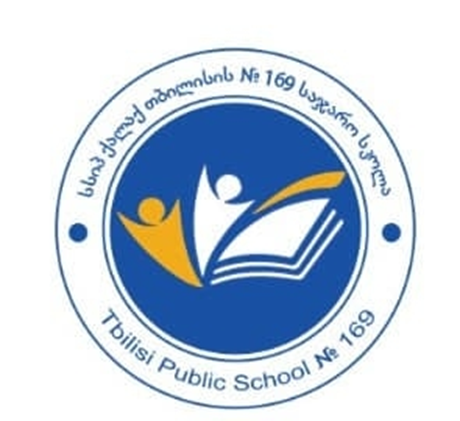 კეთილი იყოს პირველკლასელთა შემობრძანება ჩვენ სკოლაში!
სკოლის მონაცემები
სკოლაში ამჟამად სწავლობს -1203 მოსწავლე
 დაწყებით საფეხურზე ( I-VI კლასები)
საბაზო საფეხურზე    ( VII-IX კლასები)
საშუალო საფეხურზე  ( X-XII  კლასები)
ასწავლის  63    მასწავლებელი
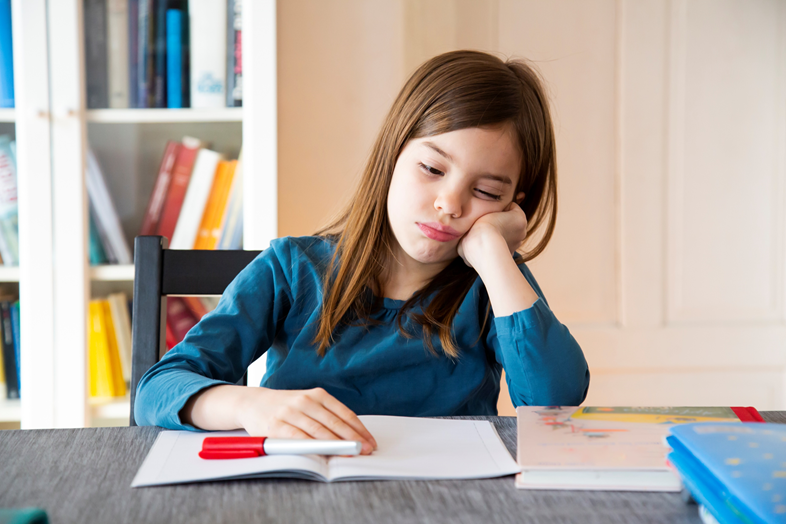 სკოლის მისია , ხედვა , ღირებულებები
მისია - ჩვენი სკოლის მისიაა, შექმნას ტოლერანტული და ურთიერთპატივისცემაზე დაფუძნებული გარემო, რათა აღიზარდოს ეროვნული და საერთაშორისო ღირებულებების, ინტელექტუალური, თავისუფლად მოაზროვნე, მაღალი კულტურის, ჰუმანიზმისა და დემოკრატიული ფასეულობების, ეკოლოგიური ცნობიერების მქონე, გარემოზე მზრუნველი, კანონმორჩილი, კონკურენტუნარიანი და ემპათიური პიროვნება, რომელიც ფიზიკური, შემეცნებითი, ზნეობრივი და ესთეტიკური განვითარების ხელშეწყობით თანამედროვე ტექნოლოგიურ სამყაროში შეძლებს ციფრული მიღწევების ეფექტიან გამოყენებას საკუთარ ინტელექტუალურ, ეკონომიკურ და შემოქმედებით საქმიანობაში.  სასკოლო განათლება ხელს უწყობს საბაზო და საშუალო საფეხურის მოსწავლეებს სამომავლო პროფესიის არჩევასა და საბაზისო უნარების ჩამოყალიბებაში. მოსწავლეების საჭიროებებზე ორიენტირებული  მრავალფეროვანი, წამახალისებელი აქტივობებით, ისინი იძენენ სისტემურ აკადემიურ ცოდნას, გამოიმუშავებენ კრიტიკულ, ანალიტიკურ-შემოქმედებით აზროვნებასა და ცვალებად გარემოში ადაპტაციის უნარებს, რათა   დაიმკვიდრონ ღირსეული ადგილი საზოგადოებაში.
სკოლის  ხედვა , ღირებულებები
ხედვა-სასკოლო საზოგადოების მაქსიმალური ჩართულობით, სწავლა-სწავლების ინოვაციური მეთოდების დანერგვით, პოზიტიური, უსაფრთხო ფიზიკური, ფსიქოლოგიური და ინკლუზიური გარემოს შექმნით, ჩვენი სკოლის კურსდამთავრებულები შეძლებენ საკუთარი  პოტენციალის გამოვლენასა და განვითარებას, რათა ისინი ჩამოყალიბდნენ სიახლის შეცნობის მსურველ, განათლებულ და მზრუნველ მოქალაქეებად, რომლებსაც შეუძლიათ იყვნენ წარმატებულნი,  გამოიჩინონ ინიციატივა სამყაროს უკეთესობისკენ შესაცვლელად და ხელი შეუწყონ ქვეყანაში სამოქალაქო საზოგადოების ჩამოყალიბებას.
ღირებულები:
ეთიკური და ზნეობრივი პრინციპების დაცვა;
თანასწორობა;
კულტურული მრავალფეროვნების მიმართ პატივისცემა;
გამჭვირვალობა;
გუნდური მუშაობა;
პროფესიული ზრდა და განვითარება;
საქმის სიყვარული და ერთგულება;
კეთილსინდისიერება და პატიოსნება;
პასუხისმგებლობა;
სამართლიანობა;
სასკოლო კალენდარი
I სემესტრი - 16 სექტემბრიდან -27 დეკემბრის ჩათვლით
II სემესტრი -15 იანვრიდან-  27 მაისის ჩათვლით


ზამთრის არდადეგები:     28 დეკემბრიდან - 15 იანვრამდე
საგაზაფხულო  არდადეგები:  7 მარტიდან - 17 მარტამდე
დღის განრიგი
გაკვეთილის ხანგრძლივობა - 35 წუთი

I   გაკვეთილი -  9 : 00  - 9 : 35                          შესვენება 5 წუთი
II გაკვეთილი  -  9: 40  - 10 : 15                         შესვენება 5 წუთი
III გაკვეთილი  - 10 : 20 – 10 : 55                      შესვენება 10 წუთი
IV გაკვეთილი  - 11: 05 – 11: 40                        შესვენება 5 წუთი
V გაკვეთილი -  11: 45  -  12: 20                       შესვენება 5 წუთი
I კლასების დამრიგებლები
ნინო	გოთუა	1/ა
მაია	ტუხაშვილი	1/ბ
ნანა	გურგენიძე	1/გ
ნატო	კვირიკაშვილი	1/დ
ლელა	ასლამაზაშაშვილი	1/ე
ნათია	პირმისაშვილი	1/ვ
სკოლის ინფრასტრუქტურა
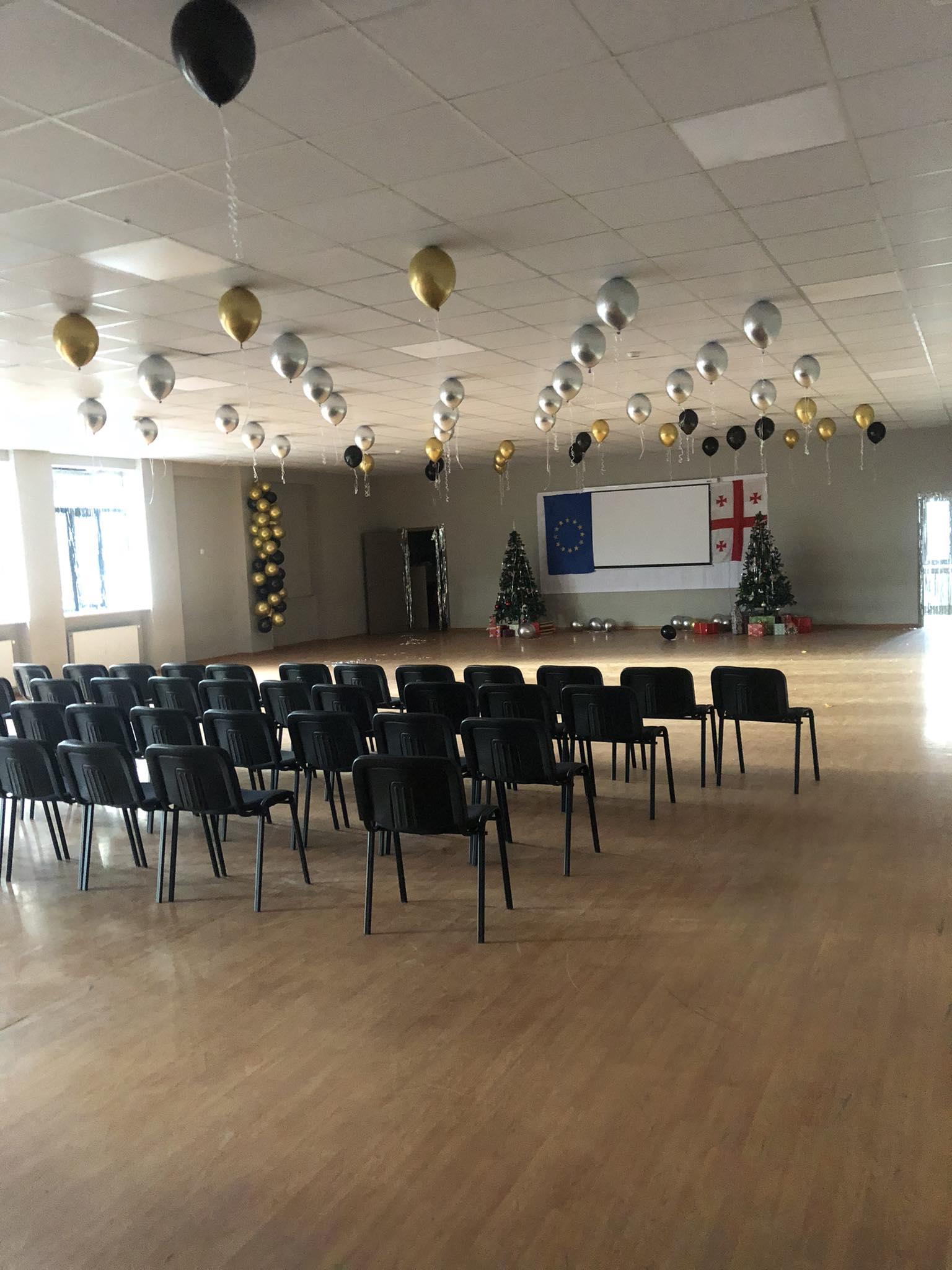 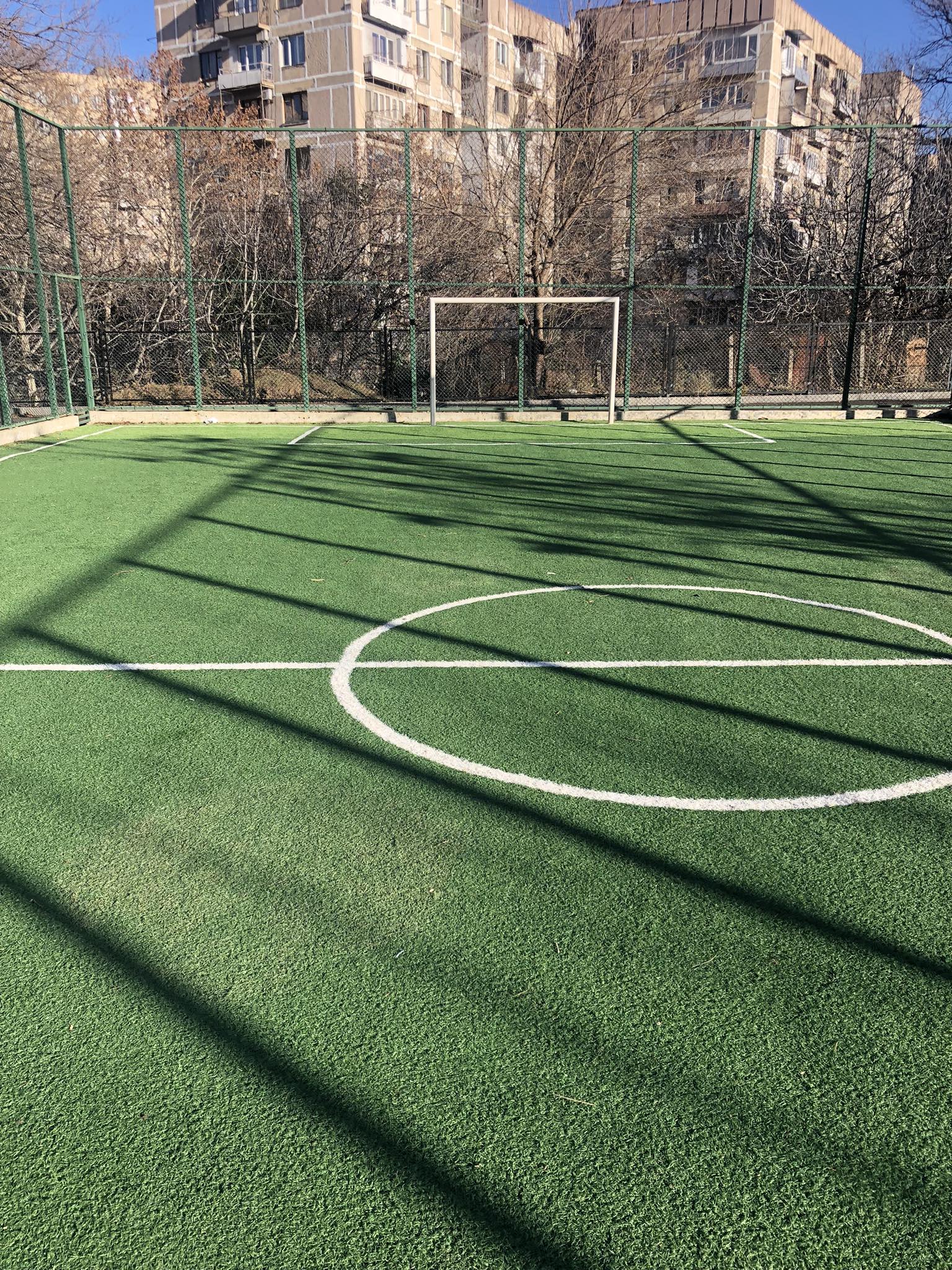 ბიბლიოთეკა
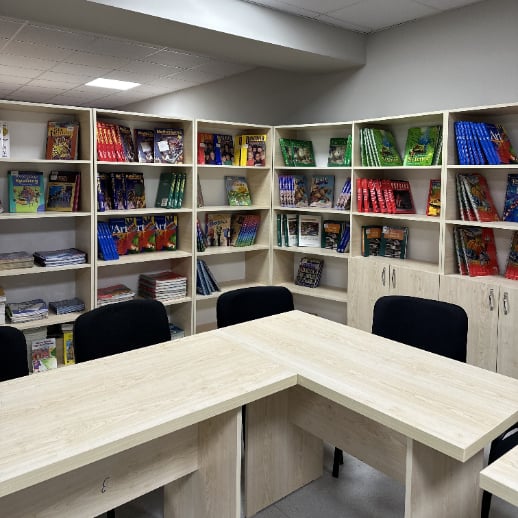 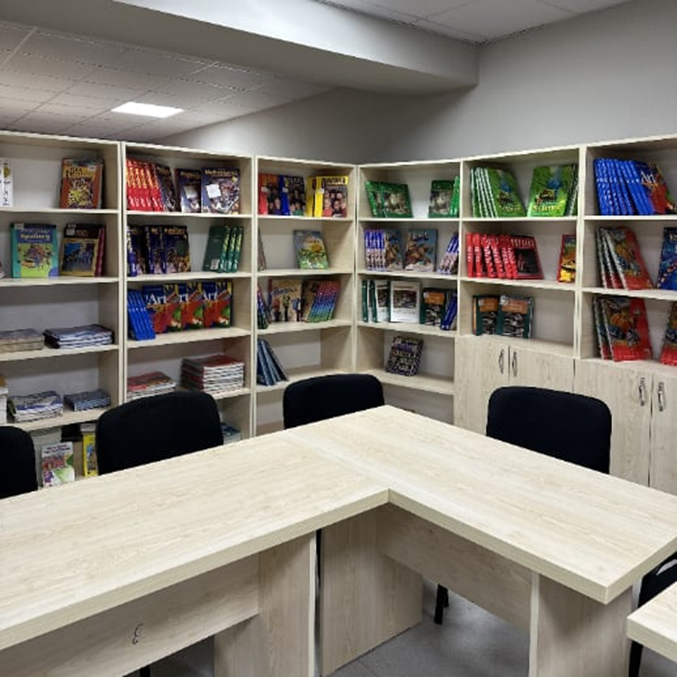 საკლასო ოთახები
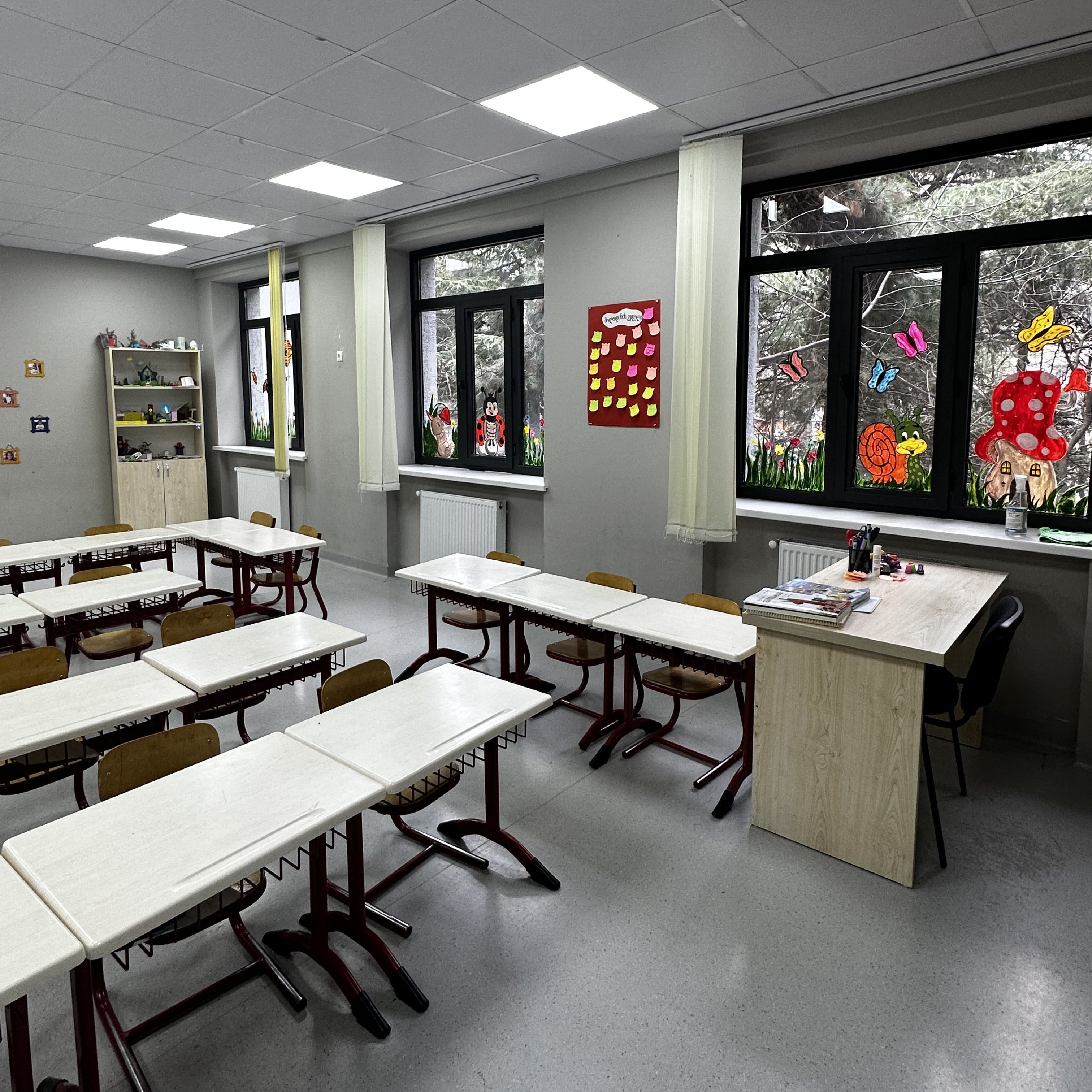 კაფეტერია
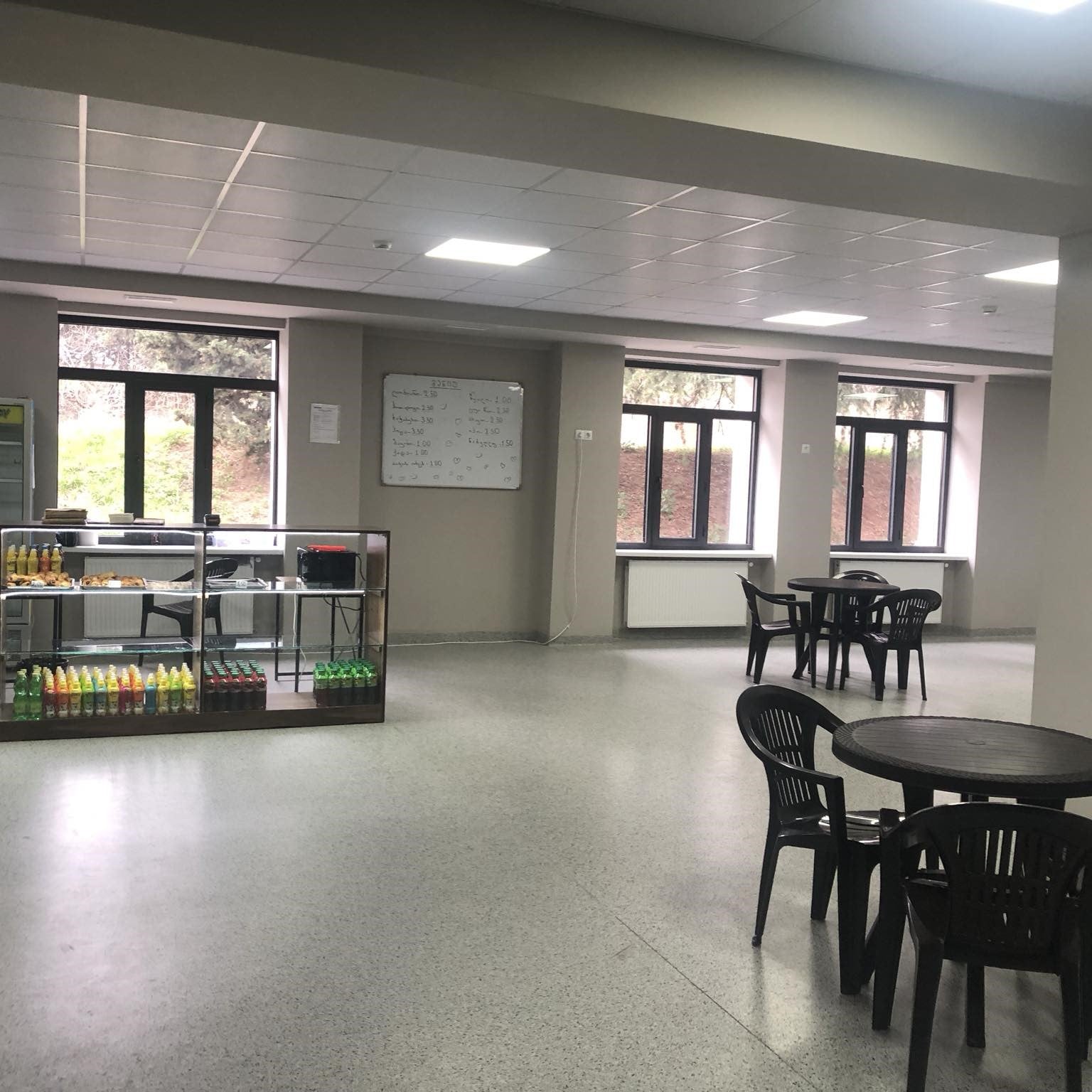 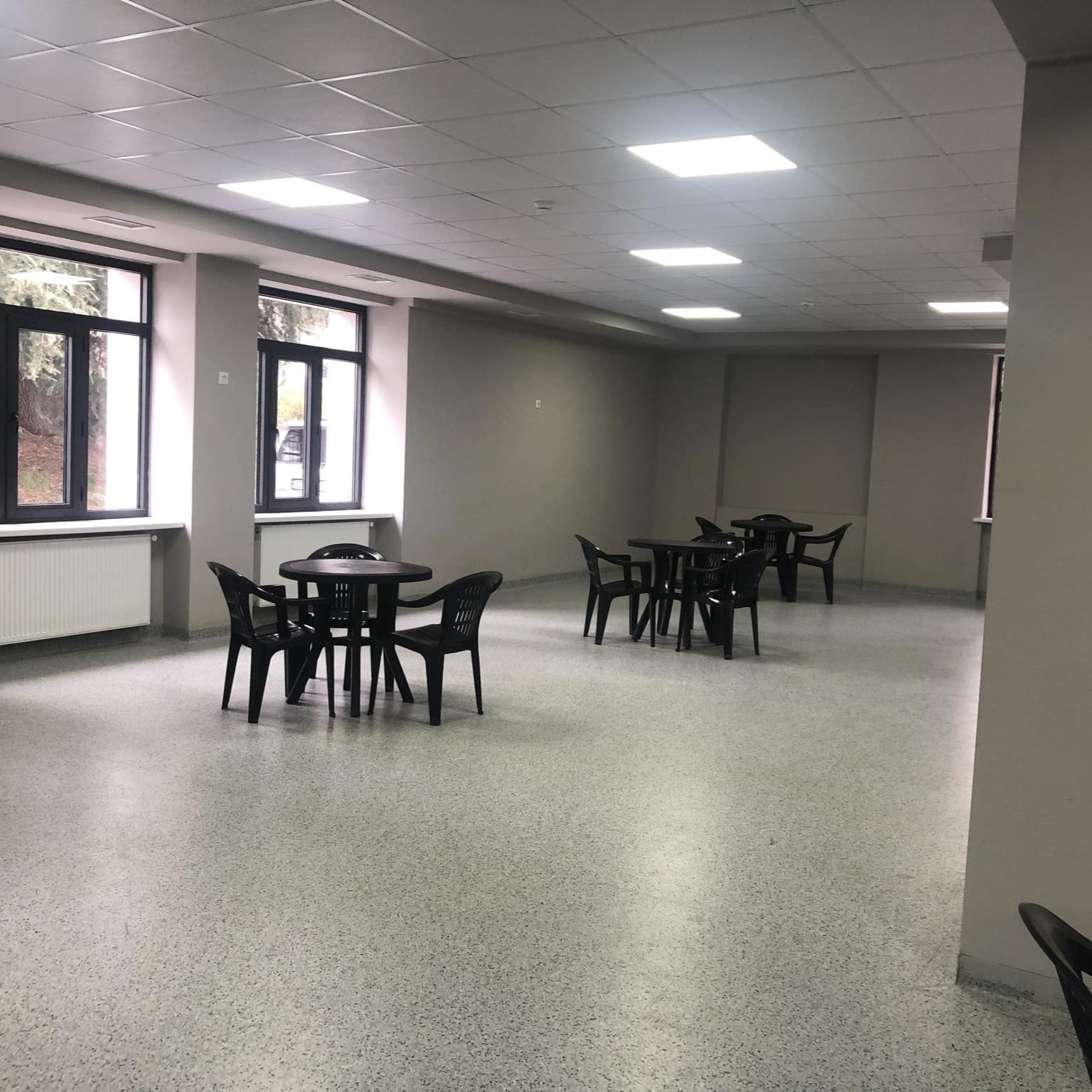 კომპიუტერული ლაბორატორია
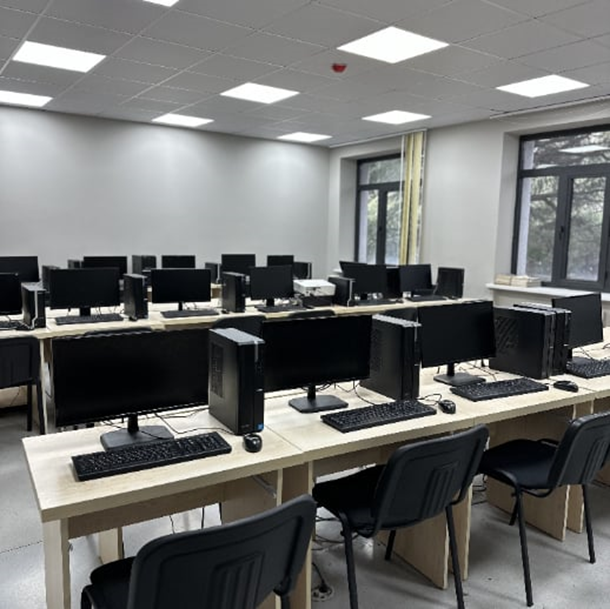 სპორტული დარბაზები
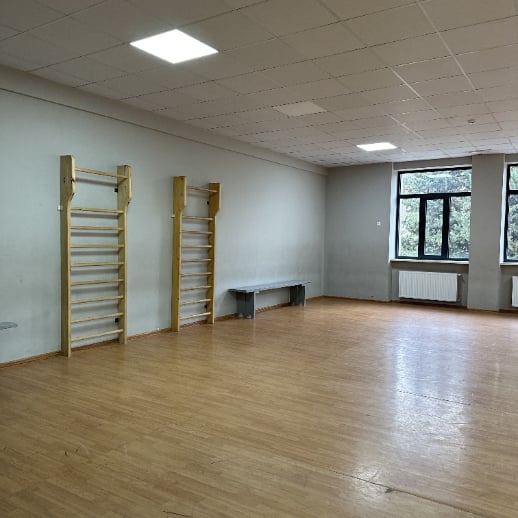 საგანმანათლებლო პროგრამები
დაწყებითი განათლების პროგრამა - G-PRIED
I  კლასის  II სემესტრიდან  - პირველი უცხო ენა -ინგლისური ენა
V კლასიდან მეორე  უცხო ენა  -რუსული, გერმანული, იტალიური
X კლასიდან მეორე  უცხო ენა  -რუსული, გერმანული, იტალიური,   თურქული
საათობრივი ბადე
სასკოლო კლუბები
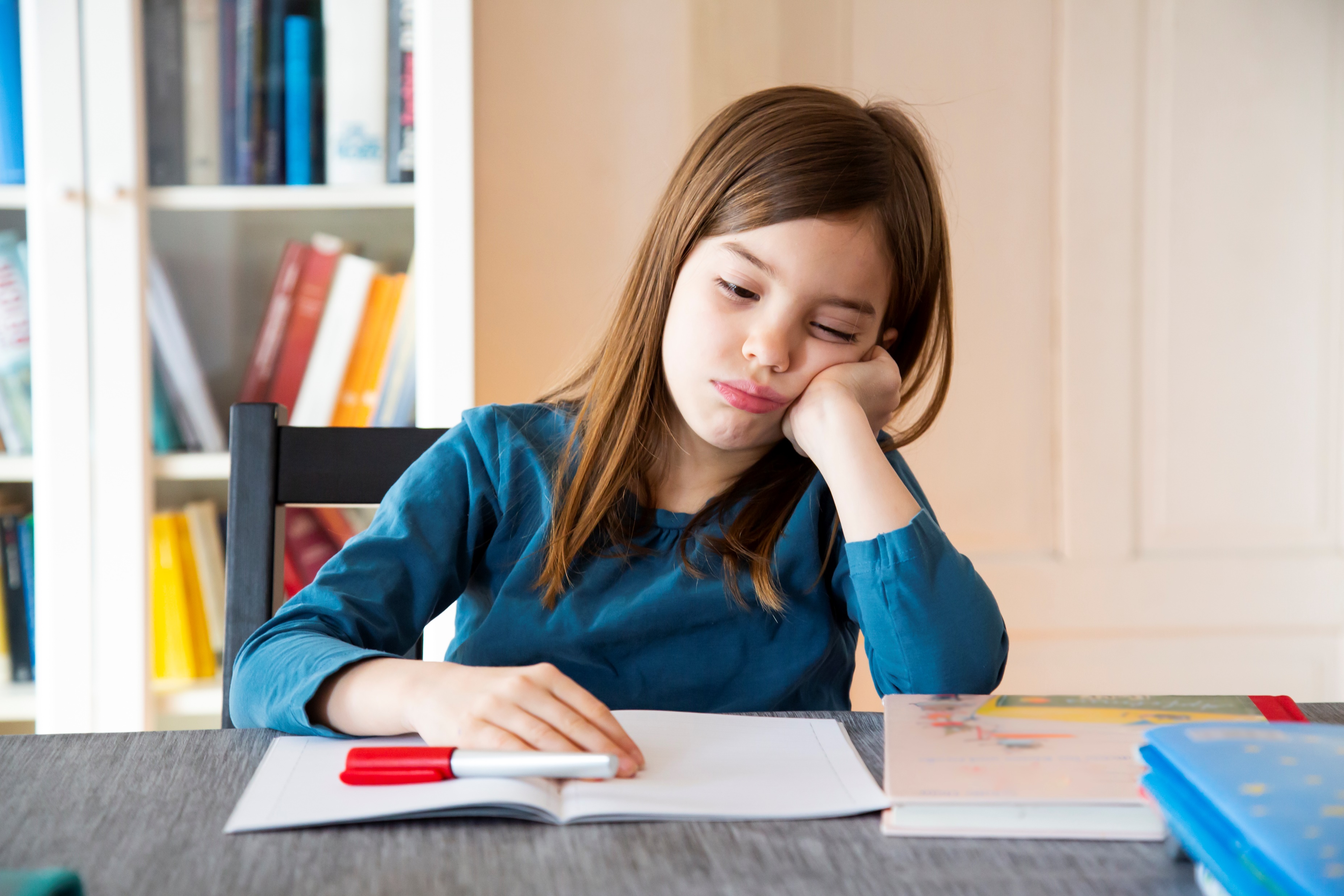 წიგნიერების კლუბი
ეკო კლუბი
სამოქალაქო განათლების კლუბი
კონოკლუბი
იდეატორთა კლუბი
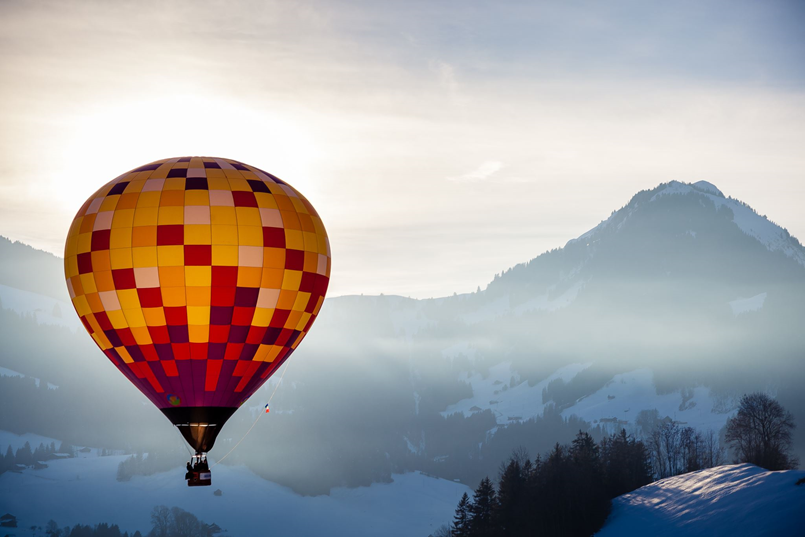 სკოლის გუნდი
დამატებითი საგანმანათლებლო მომსახურება
კალათბურთის  წრე- ზურა 574490109
ფეხბურთის წრე  გიორგი 595495049
ჭადრაკის წრე  გიორგი 511174715
რობოტიკის წრე  დაჩი - 595752505
გახანგრძლივებული სწავლება ანანო514287557
სამეჯლისო ცეკვები - დიანა 555500909
მხატვრული ტანვარჯიში - ლიზა 591604433
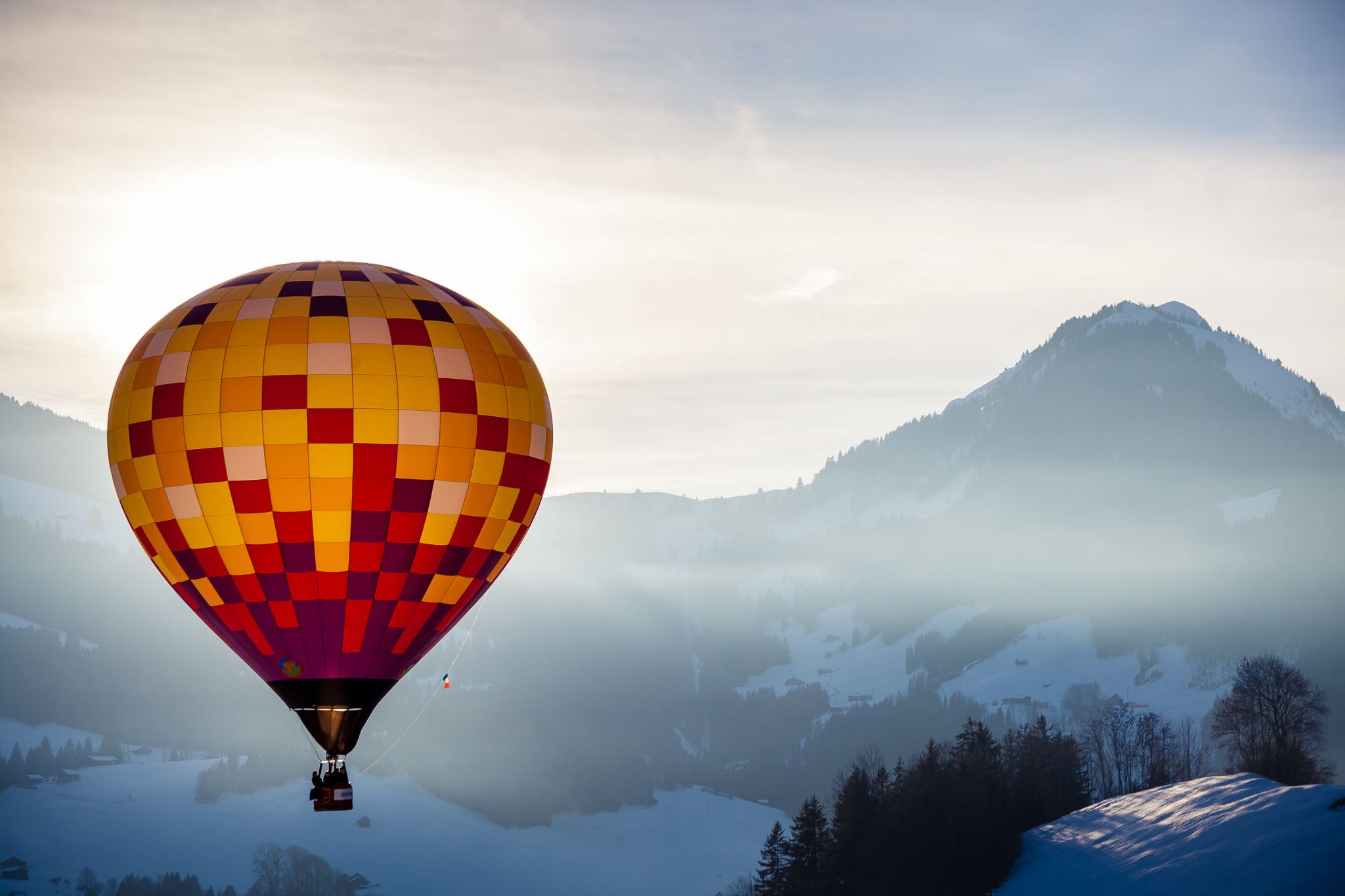 ბოლო ზარი- 2024 წ
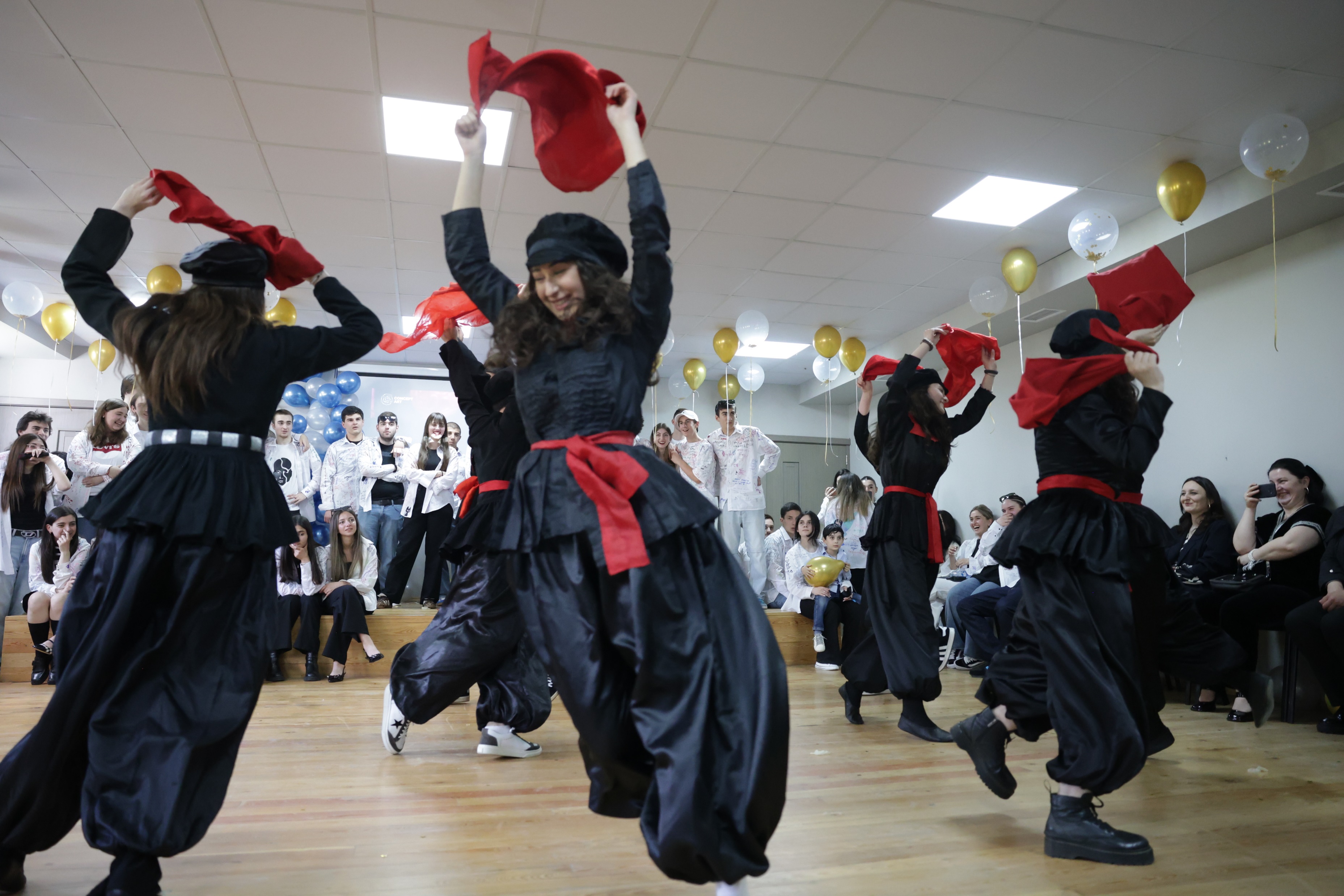 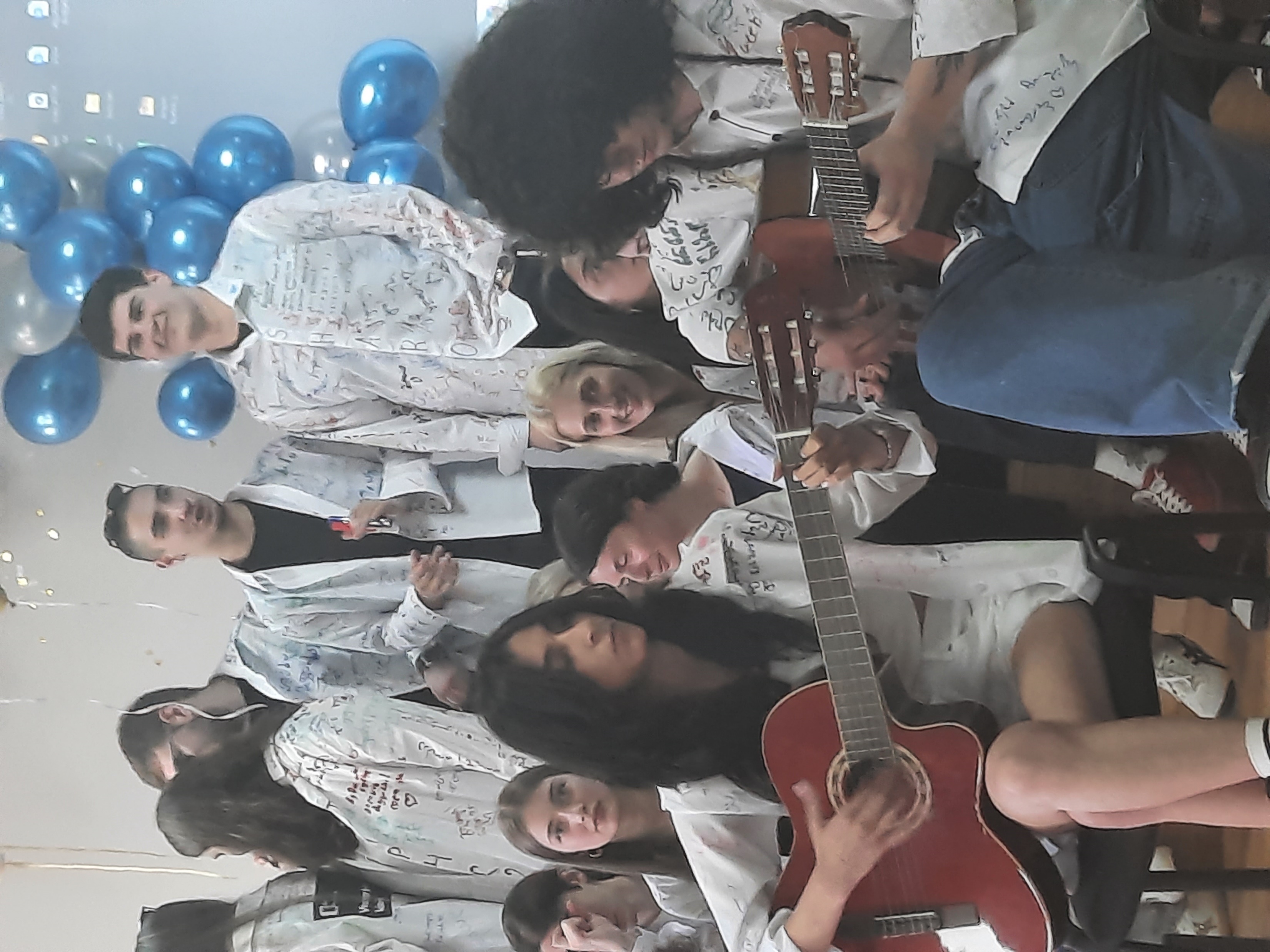 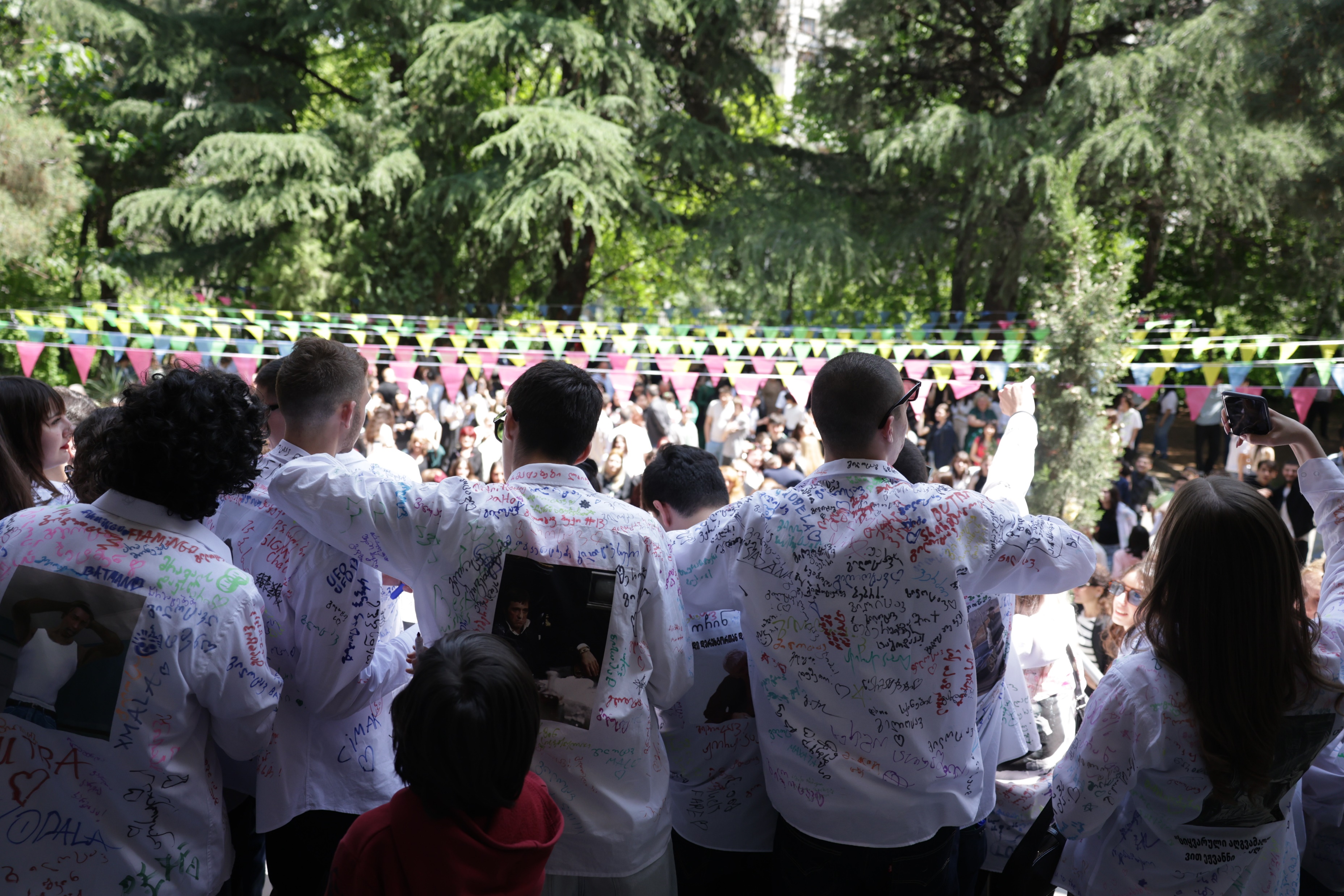 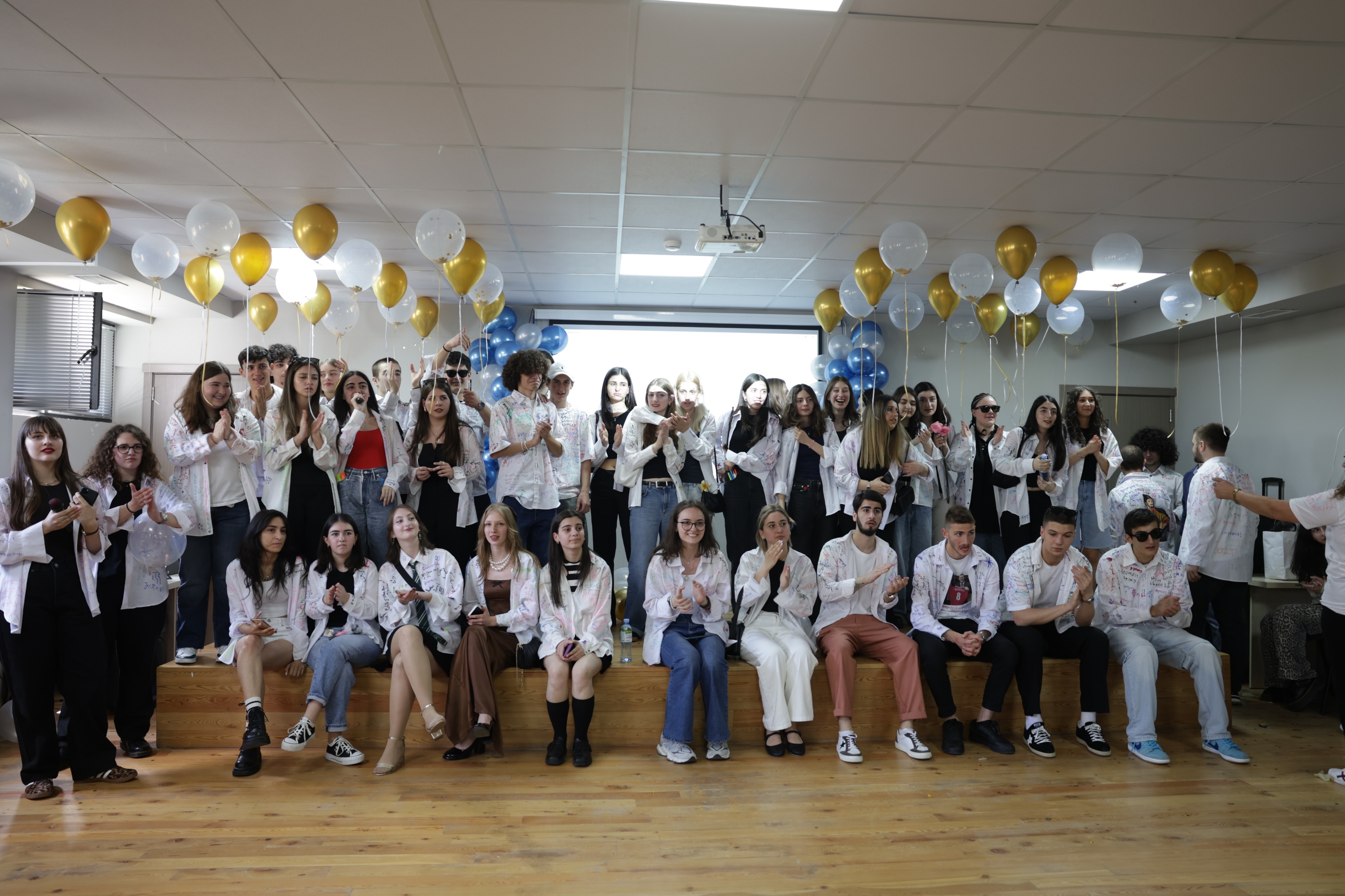 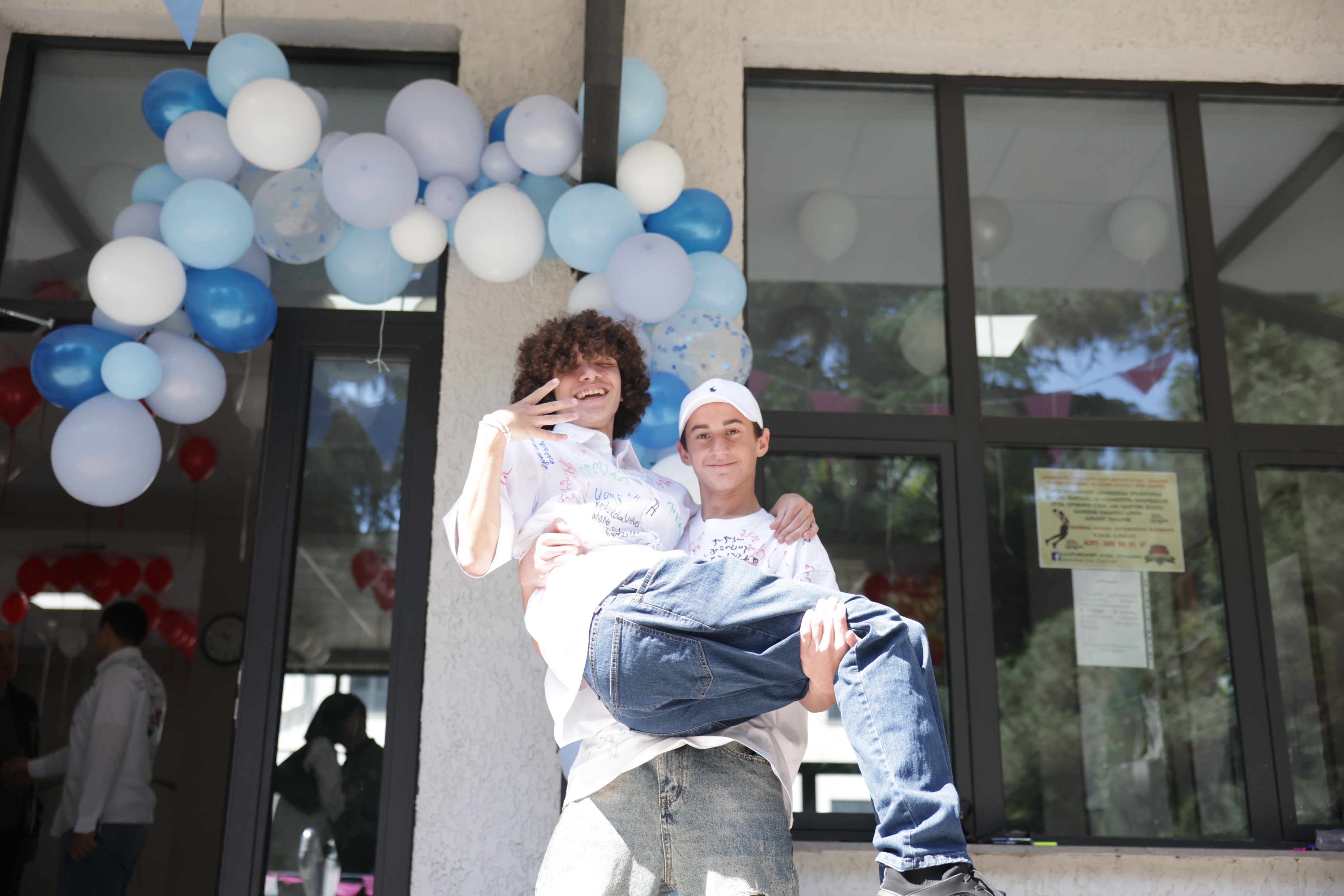 გმადლობთ ყურადღებისთვის!